Sports Facilities Provision SurveySparrows Nest Gardens
Sparrows Nest Gardens
112 people responded about Fen Park (out of 192)

Of those, 2 said they never visited with both saying there were no facilities for them.
Of these people who have never visited, 1 wanted better or more varied facilities
Sparrows Nest Gardens
Of the 110 who do visit the park, most (59) visit on a monthly basis, followed by 31 visiting weekly.
The two people who selected ‘other’ commented “three times a week” and “every day during Bowling season”.

Age categories of visitors:

Under 18 | 2
18-24 | 0
25-34 | 12
35-44 | 24
45-54 | 22
55-64 | 22
65 and over | 32
How often do you visit Sparrows Nest Gardens?
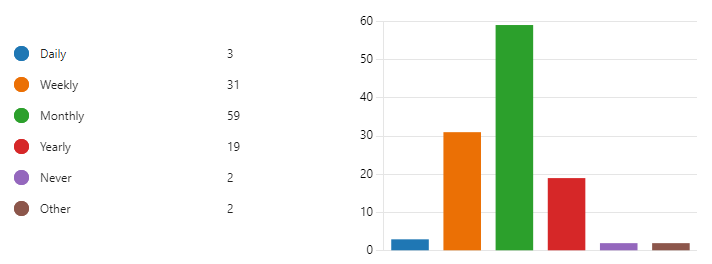 Sparrows Nest Gardens
A higher number of visitors to Sparrows Nest Gardens use their car.  The next most popular method of transport is walking.
 
The ‘other’ comments included “walk/car”, “sometimes walk” and “bus or walk”.
How do you usually travel to Sparrows Nest Gardens?
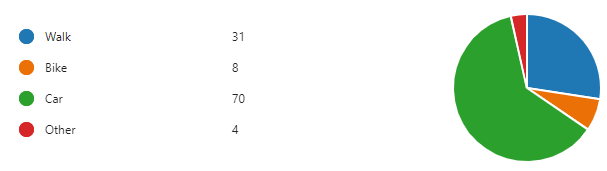 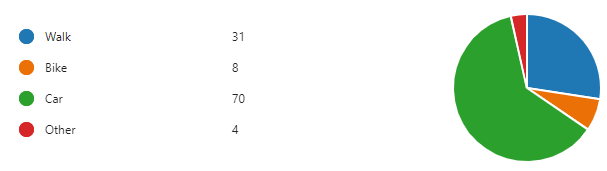 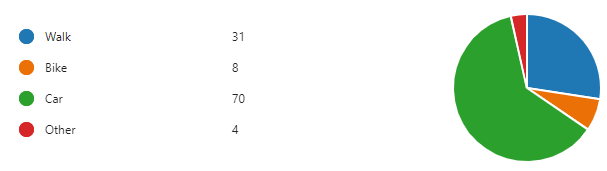 What do you use Sparrows Nest Gardens for?
People were allowed to select multiple answers for this question.  Personal Leisure was the most popular answer.

The 14 responses for ‘other’ can be categorised as use of bowls green, use of café/restaurant and visiting/volunteering at the museums.
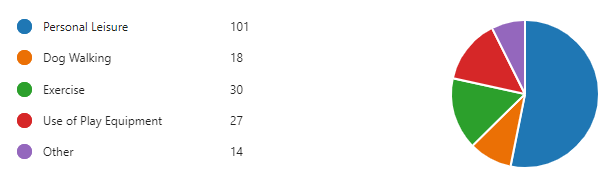 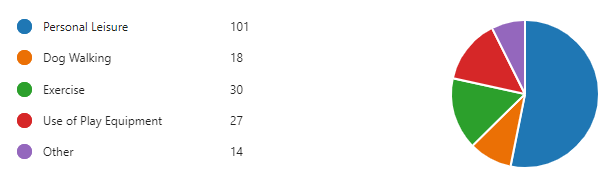 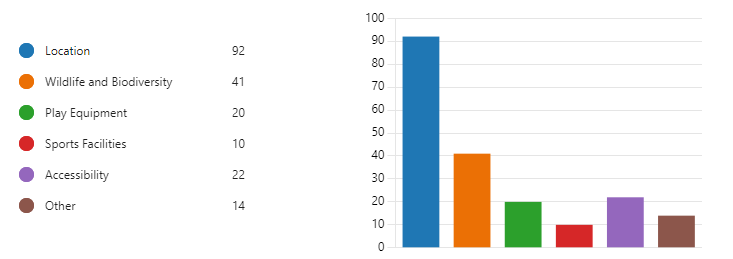 Sparrows Nest Gardens
What is your favourite part about Sparrows Nest Gardens?
People were welcome to submit multiple answers to this question.

Location came out as the top response with 50% followed by Wildlife and Biodiversity with 21%.

The response for ‘other’ were a combination of comments on “café”, “events”, and “sea view”.
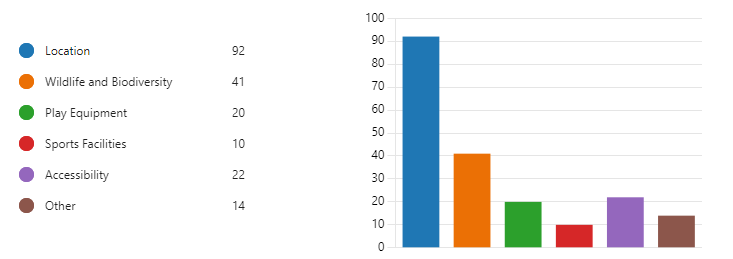 Sparrows Nest Gardens
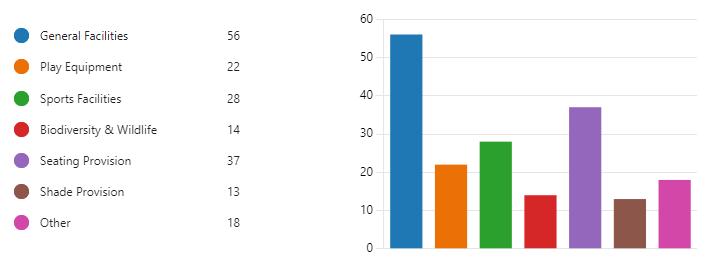 What could be improved at Sparrows Nest Gardens?
General facilities were high priorities, alongside seating provision.

‘Other’ received 18 responses.  These included:
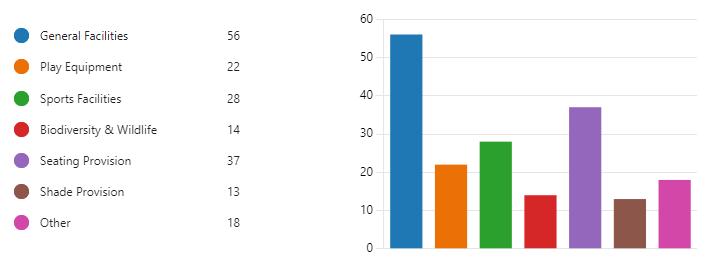 “accessible walking route”
“antisocial behaviour”
“keep children off the bowling greens”
“open up the bandstand”
“I think the balance is about right”
“toilets”
“tidy up the paths up the cliff”
“refurb the museum/café building”
Sparrows Nest Gardens
Use of existing facilities
As part of the survey, people were asked to give a guide on how often they used these (i.e. daily, more than once a week, weekly, more than twice a month, monthly, never).




The bowls green proves to be the most used facility in Sparrows Nest Gardens of the people who answered the survey however, in park observations would show a higher number of users of the play area.
‘Amount of Use’ is calculated based on a four-week cycle based on the frequency of use (i.e. one vote for ‘daily’ equates to 28 uses in a month and a vote for ‘more than once a week’ equates to 8 uses etc.)
Sparrows Nest Gardens
Use of new facilities
Opinion on new facilities
‘Amount of Use’ is calculated based on a four-week cycle based on the frequency of use (i.e. one vote for ‘daily’ equates to 28 uses in a month and a vote for ‘more than once a week’ equates to 8 uses etc.)
People were asked for their opinion on some example facilities to install in Sparrows Nest Gardens and how often they would use them (i.e. daily, more than once a week, weekly, more than twice a month, monthly, never).
In summary, it is clear that all of the suggested pieces of equipment would be popular.
The most used piece of equipment would be the sensory play equipment.
Sparrows Nest Gardens
New facilities
People also offered a range of comments on other new facilities or improvements they would like to see.  These have been sorted into categories
On Site Facilities (7)
More seating.
More seating in park. Signage for two museums up in the park
Improved toilet facilities. Changing places.
Toilets need to be refurbished. Accessible changing facilities.
More toilets
More areas for older children
Modern Toilets
Activities (4)
More musical activities for children. Teenagers club
The stage used more
Generally more things
Love the summer activities, more would be good for kids. Nature trials or treasure hunts
Sports Facilities (17)
Adult gym
Play equipment for older children.
Some kind of footie pitch to stop the kids playing on the bowling green
Water play
Skatepark or something for older children
Bowls green reinstated
Indoor bowls
Public use of bowling green. Basketball, netball and five aside football
Running track
More play for older children. Basket ball/football
Pétanque court
Another boring adult park with very little to do. Teenage equipment is needed the play
 area is too young for them
Small skate park or pump track
Pétanque pitch 
A pétanque piste
Exercise machines
Other Comments (6)
Fish in the pond
Fencing or hedging around bowls green to protect playing area
Needs linking with Denes oval. If you exercise or go there your only option for a drink is to take your own or pay the extortionate prices in the Sparrows Nest café
Bring back the 2 ponds that used to be there.
More flowers
It’s fine as it is as the play equipment is sensible
Sparrows Net Gardens
Accessibility and Inclusion
People were offered a chance to leave comments on how Sparrows Nest Gardens could be more accessible and inclusive.
Barriers on sloped paths to prevent children speeding down on their bikes scaring people
Encourage teenagers to visit with things to do or somewhere to go.
Develop the grass area across the road to offer more facilities
The new play area is only for very small children which is why we don’t really use it.
seems like the council have got it about right
Cycle racks
better toilet provisions
Maintain higher footpaths and remove moss to allow access as currently closed
A circular route which is access friendly
Better promotion
Accessibility other than from Whapload Rd is limited (steps or steep slope to other entrances), but should be reviewed
The sensory area would be good. Think the wheelchair Accessible swing would be better used at Everetts park as it's busier.
I think it’s ok but needs lots of planting and more picnic areas with seats.
Add a seating area near the stage
Comment categories:
Facilities  (5 comments) | Public Conveniences (1 comment) | Advertising (1 comment) | Accessibility (4 comments) | Other Comments (3 comments)
Sparrows Nest Gardens
Additional Comments
People were asked to also submit any additional comments about the park.  Below is a cross-section of the comments
“The museum is good. Appreciate when you've had events there.”
“open the bandstand and put a bin in it”
“If it wasn't for the cafés the seating areas would be non-existent really.”
“Tighter security required to hopefully avoid vandalism.”
“Kept tidy”
“Replanting of gardens”
“Needs a security person to deter the drug dealers”
“Regular police or security patrols to combat the anti-social behaviour of youths.”
“This area can only be accessed by car, especially if wheelchairs are used. Facilities are not good..”
“Increase availability and use of Moviemakers to wider public”
“it is a great place to play Bowls the only draw back are the youth of today use continually ride bikes over the green and play football as well as fowl language in front of ourselves and visiting players from other clubs..”
“Love it, please keep this special”
“A very pity about youngsters vandalising the bowls green by playing football, cricket and running and riding bikes etc on it both at evening then at weekends with no deterrent. Good facilities being ruined in a lovely park with good cafe etc.”
“Very pleasant gardens with cafe, restaurant, play area and museums and bowls green”
“The old cinema building could be used as a place for teenagers- dance, film club, organised activities”
“Just make it more pleasing its looking tied and grey especially the old pond area”
“Generall up keep is very poor”